Guidelines for Success
Mrs. whitaker’s 7th Grade English
2020-2021
Conference Times: A Day 2:27-4:00 / B Day 2:27-4:00
Email: mary.whitaker@boerneisd.net
Phone: 830.357.3145
Overview
Students will practice independent reading, the writing process, reading comprehension, grammar, and vocabulary skills.
Class Structure
Bellringer
IRT (Independent Reading Time)
Writing
Grammar
Direct Instruction
Practice/Group Work 
Exit Ticket
Class Rules
Arrive to class on-time, prepared, and ready to learn
Listen and participate  in a positive manner
Respect the teacher, your peers, yourself, and the classroom
Follow all school and district rules and policies listed in the student code of conduct & handbook
Student Planners
Each student is required to bring his/her planner to every class. The student planner will be used to record homework assignments, projects, and test dates. You are responsible for writing down your assignments each day.
Daily Agenda
The daily agenda will be posted on the board each day and will be available on Google Classroom. It is your responsibility to keep yourself informed!
“I am still learning” - Michelangelo, age 87
Mrs. Whitaker’s
7th Grade English
Entering the Classroom
Please wait at the door for the teacher to welcome you into the classroom. Once seated, follow the instructions on the board. Take care of bathroom/water fountain needs before the bell rings.
Leaving Class
Do not start packing up prior to the end of class unless instructed. Stay seated for an official dismissal of class.
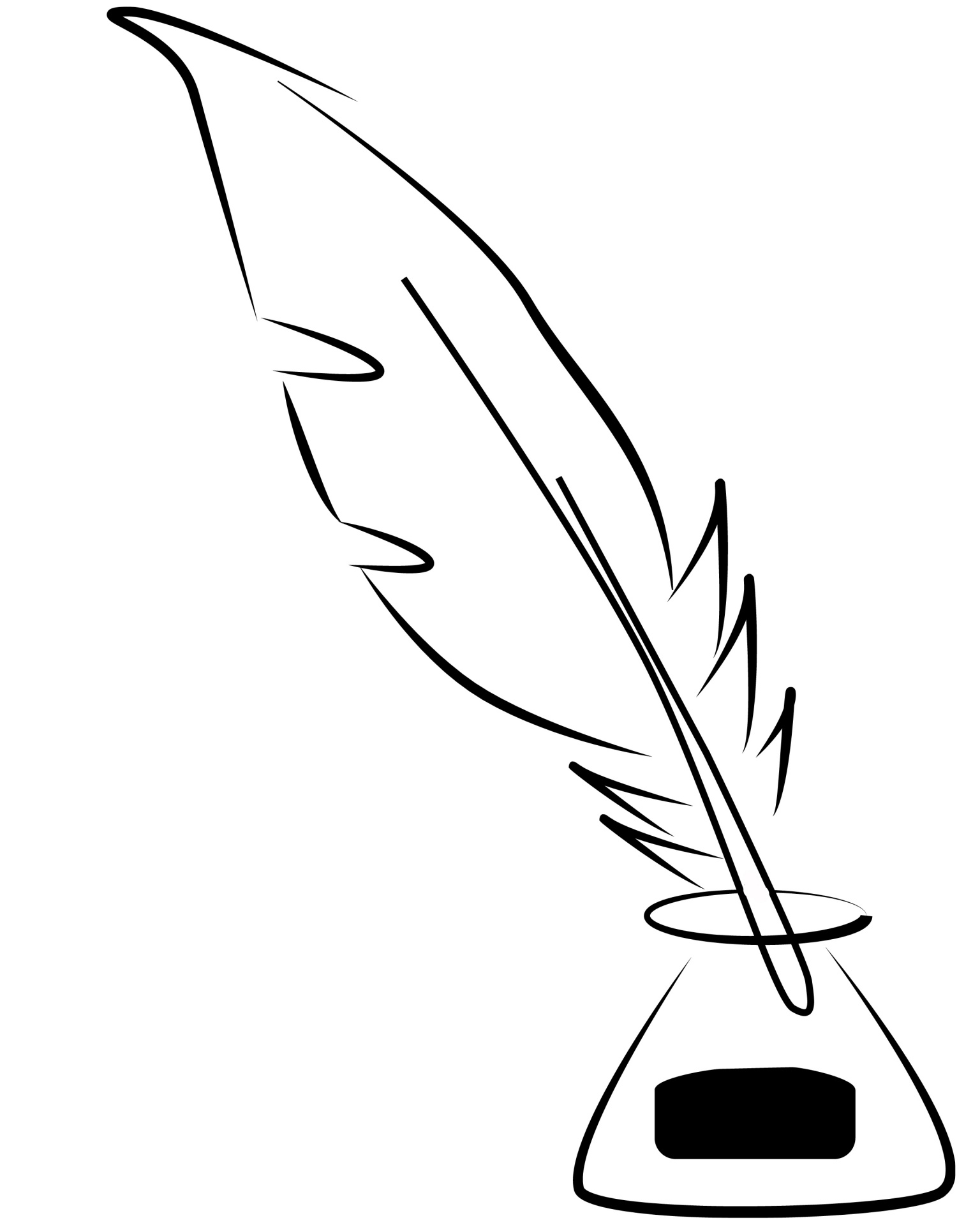 Homework
Homework will occasionally be given and should not take a considerable amount of time outside of class this year. Please note: If a student exhibits off-task behaviors during our class time and fails to complete a classwork assignment, it will be sent home for completion. In addition, students who have been absent will be expected to complete missing assignments at home.(See below for more info)
Absences & Make-Up Work
Make-up work must be handed in the first class period after your return to class if you have missed one or two days. If you have been absent for a longer period of time, I will work with you on due dates.  It is your responsibility to meet with me when you return! I will provide you with you make-up work and we will agree upon a due date. You can meet with me before school, after school, or during study hall to retrieve make-up work.
Grading Scale & Late Work
Test Grades (Tests, Essays, Projects) - 50%
Daily Grades (Quizzes, Daily Assignments) -  50%

Late work will be accepted and due the next class period with a maximum grade of 70. Missing assignments will result in zeroes. Test Grade assignments will be accepted one class late with a maximum of an 80. After one class, the maximum grade will be a 50.
Do, or do not. There is no 'try'.  -Yoda
Mrs.Whitaker’s
7th Grade English
Student Contract for Chromebook Use
1. I will take care of my Chromebook. 2. I will know where my Chromebook is at all times and never leave the Chromebook unattended. 3. Only I am permitted to use the Chromebook assigned to me. 4. I will always carry my Chromebook with two hands. 5. I will always use my Chromebook in a safe place (sitting down). 6. I will keep food and beverages away from my Chromebook since they may cause damage to the device. 7. I will not disassemble any part of my Chromebook or attempt any repairs. 8. I will not bang, slam, or hit the Chromebook. 9. I will use my Chromebook in ways that are educationally appropriate and meet BISD expectations. 10. I will practice digital responsibility on internet.11. I will not place decorations (such as stickers, markers, etc.) on the Chromebook.  12. I will not touch another student’s Chromebook. 13. I will not remove the Chromebook from the classroom. 14. I will follow the policies outlined in the district’s Acceptable Use Policy. 15. I will report damage of the Chromebook to my teacher immediately or risk losing my Chromebook privileges.  16. I understand that if I cause damage to the Chromebook I will lose Chromebook privileges until the device is repaired or replaced.
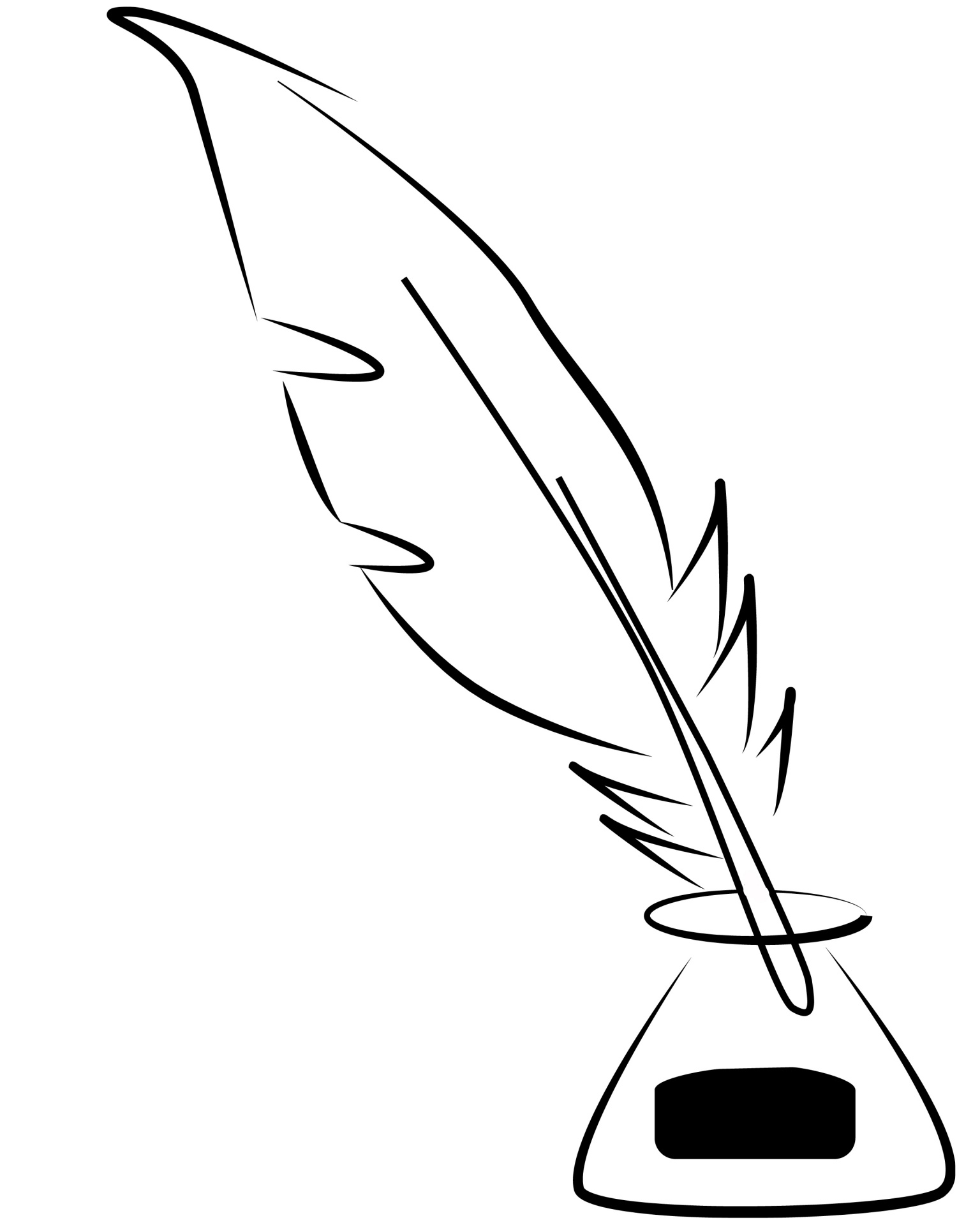 Knowledge speaks, but wisdom listens. -Jimi Hendrix
Mrs.Whitaker’s
7th Grade English
Guidelines for Success and Course Syllabus Signature Page By signing this page, you and your parent acknowledge that both of you have read, understand, and intend to abide by the Guidelines for Success and the course syllabus established by Mrs. Whitaker for 7th grade English.Student Signature and class period: __________________________________________________Parent Signature and date: __________________________________________________Please note that I follow and adhere to each policy outlined in the Student Planner.
Strive not to be a success, but rather to be of value. –Albert Einstein